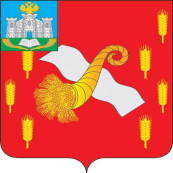 Новодеревеньковский район             БЮДЖЕТ ДЛЯ ГРАЖДАН
На 2020 год                                                                     и плановый период 2021 и 2022 годов
Бюджет утвержден сессией Новодеревеньковского районного Совета  от 18 декабря 2019 года № 32/140-РС
Новодеревеньковский район
Что такое «БЮДЖЕТ ДЛЯ ГРАЖДАН»
«Бюджет для граждан»-аналитический                                                                                                                                                                                                                                                       
документ, разработанный в целях                                           предоставления гражданам актуальной информации о проекте  бюджета района в формате, доступном для широкого круга пользователей. В представленной информации отражены положения районного бюджета на предстоящий 2020 год и плановый период 2021 и 2022 годы.
«Бюджет для граждан» нацелен на получение обратной связи от граждан по интересующим их вопросам. «Бюджет для граждан»-аналитический документ, разработанный в целях предоставления гражданам актуальной информации о проекте  бюджета района в формате, доступном для широкого круга пользователей. В представленной информации отражены положения районного бюджета на предстоящий 2020 год и плановый период 2021 и 2022 годы.
Новодеревеньковский район
Гражданин и ее участие в бюджетном  процессе
Возможность влияния гражданина  на состав бюджета
Помогает формировать доходную часть бюджета (налог на доходы физических лиц)
Как налогоплательщик
БЮДЖЕТ
Публичные слушания по проекту бюджета Новодеревеньковского района  на очередной финансовый год
Как получатель социальных гарантий
Публичные слушания по проекту отчета бюджета Новодеревеньковского района  за отчетный финансовый год
Получает социальные гарантии- расходная часть бюджета (образование , здравоохранение , социальные льготы  и  другие направления  социальных гарантий)
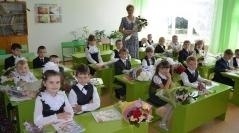 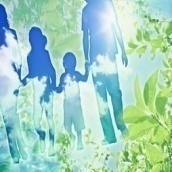 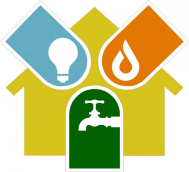 Новодеревеньковский район
Основные показатели                                                                 социально-экономического развития
Новодеревеньковский район
Основные показатели социально-экономического развития
Новодеревеньковский район
Бюджет-план доходов и расходов для обеспечения обязательств государства, закрепленных в Конституции Российской Федерации
Бюджетная система Российской Федерации
Федеральный бюджет
Бюджеты Государственных внебюджетных фондов
Бюджеты субъектов Российской Федерации
Бюджеты территориальных внебюджетных государственных фондов
Местные бюджеты
Бюджеты городских округов
Бюджеты муниципальных районов
Бюджеты городских и сельских поселений
Новодеревеньковский район
Этапы бюджетного процесса в Новодеревеньковском районе
Составление годового отчета об исполнении бюджета
Формирование отчетности
Направление годового отчета в контрольно-счетную палату
Внесение  на рассмотрение заседания  комитета по бюджету годового отчета об исполнении районного бюджета
Исполнение бюджета по источникам финансового дефицита бюджета
Рассмотрение годового отчета об исполнении районного бюджета
Исполнение бюджета по расходам
Публичные слушания об исполнении районного бюджета
Бюджетный процесс
Исполнение бюджета по доходам
Рассмотрение и утверждение годового отчета
Подписание и опубликование Закона об исполнении  районного бюджета
Внесение на рассмотрение сессии районного Совете
Формирование проекта бюджета
Публичные слушания
Направление проекта бюджета в контрольно-счетную палату
Рассмотрение проекта бюджета в первом чтении
Внесение на рассмотрение сессии районного Совете
Новодеревеньковский район
Доходы      бюджета
Культура 
Физическая культура и спорт
Образование
Расходы бюджета
Национальная экономика
Жилищно-коммунальные расходы
Дорожное хозяйство
Социальные выплаты
Профицит бюджета
Дефицит бюджета
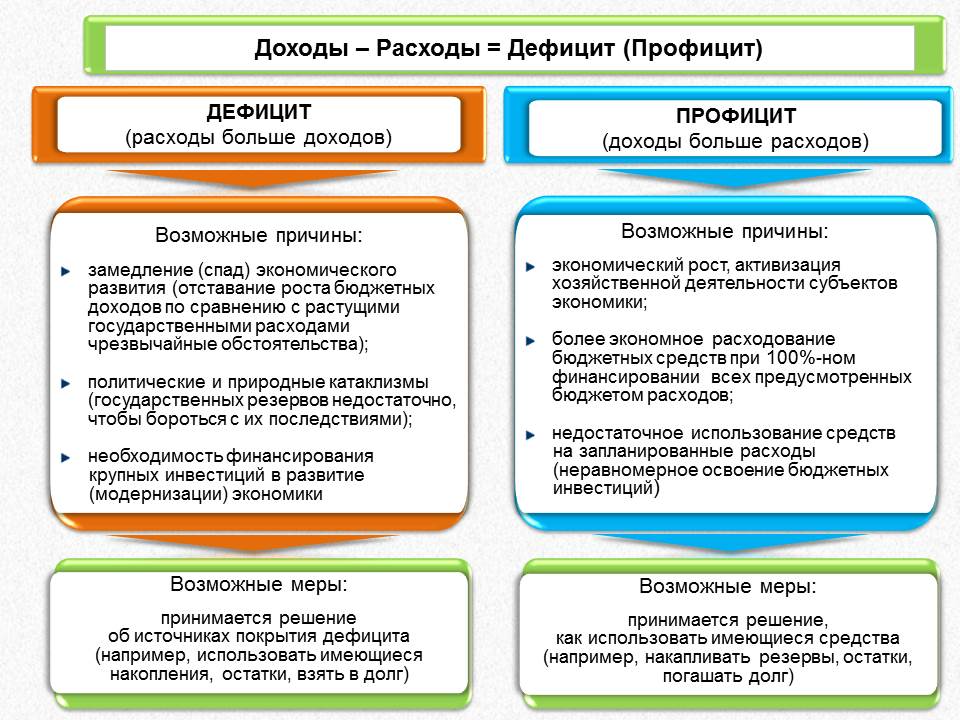 Новодеревеньковский район
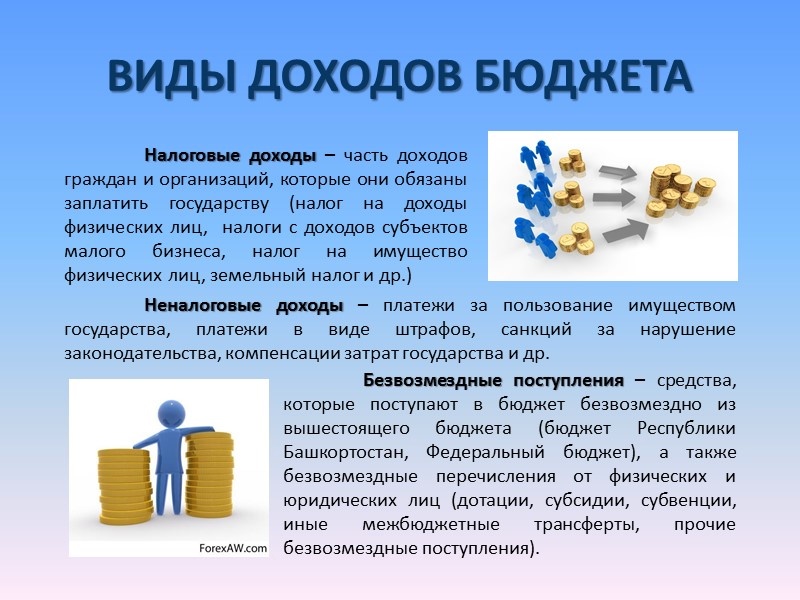 Новодеревеньковский район
Новодеревеньковский район
Основные характеристики районного бюджета:
Прогнозируемый общий объем доходов районного бюджета 
на 2020 год - в сумме   216 239,2 тыс. рублей, 
на 2021 год - в сумме  162 964,8 тыс. рублей 
 на 2022 год - в сумме 169 649,7 тыс. рублей;

 Общий объем расходов районного бюджета 
на 2020 год - в сумме  219 166,2 тыс. рублей, 
на 2021 год - в сумме  165 625,8 тыс. рублей, в том числе условно утвержденные расходы – в сумме 2400 тыс. рублей  
 на 2022 год - в сумме 172 931,7 тыс. рублей, в том числе условно утвержденные расходы – в сумме 4950 тыс. рублей

Дефицит районного бюджета
 на 2020 год – в сумме 2 927 тыс. рублей,
 на 2021 год – в сумме 2 661 тыс. рублей 
 на 2022 год - в сумме 3 282 тыс. рублей.
Новодеревеньковский район
Основные параметры бюджета района на 2020 год
Новодеревеньковский район
Структура доходов бюджета района                                                                 на  2020 год
Новодеревеньковский район
Структура безвоздмездных поступлений                                              в бюджет района на 2020 год
Новодеревеньковский район
Расходы районного бюджета на 2020 год
Расходы бюджета - выплачиваемые из бюджета денежные средства, за исключением средств, являющихся в соответствии с бюджетным Кодексом источниками финансирования дефицита
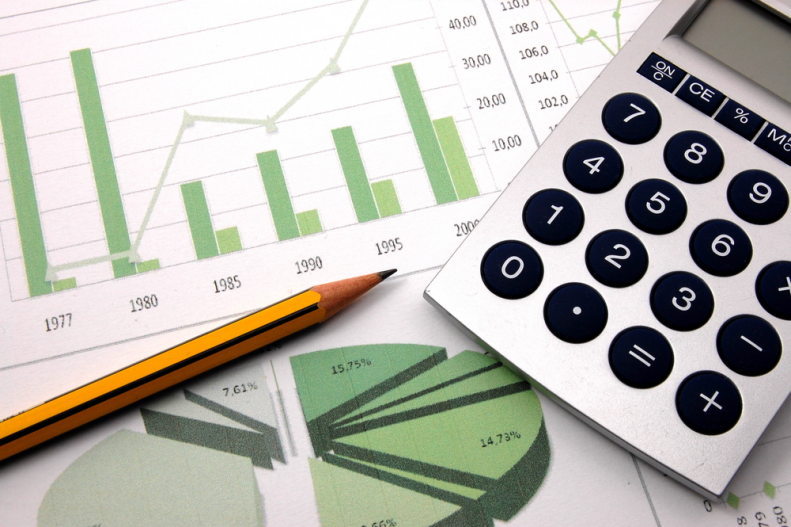 Новодеревеньковский район
Публичные нормативные обязательства на 2020 год
Единовременное пособие при всех формах устройства детей, лишенных родительского попечения в семью – 3 080,3 тыс. рублей
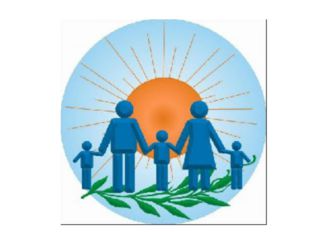 Новодеревеньковский район
Структура расходов бюджета
Новодеревеньковский район
ДОРОЖНЫЙ ФОНД
Расходы дорожного фонда                                            11 947 тыс.руб.
Доходы дорожного фонда
Содержание, реконструкция, капитальный ремонт и строительство дорог местного значения -
Субсидии бюджетам муниципальных районов на осуществление дорожной деятельности                            7 000,0 тыс.руб.
Акцизы на нефтепродукты                     4 947,0 тыс.руб.
Текущий ремонт автомобильных дорог общего пользования                         9 357,0 тыс.руб.
Зимнее и летние содержание автомобильных дорог общего пользования 1 590,0 тыс.руб.
Реконструкция и ремонт автомобильных дорог общего пользования 1000.0 тыс.руб.
Новодеревеньковский район
Объем безвоздмездный перечислений                              из бюджета
Объем межбюджетных трансфертов, предоставляемых другим бюджетам бюджетной системы Российской Федерации :
на 2020 год - в сумме 5 751,7  тыс. рублей, 
на 2021 год - в сумме  5 281,8  тыс. рублей, 
на 2022 год - в сумме 4 957,5  тыс. рублей.

объем  дотаций на выравнивание бюджетной обеспеченности поселений:
  на 2020 год - в сумме 2 719,5 тыс. рублей,   
        на 2021 год – в сумме 2 719,5 тыс. рублей,  
на  2022 год - в сумме 2 719,5 тыс. рублей.

          объем  дотаций на поддержку мер по обеспечению сбалансированности бюджетов поселений: на 2020 год-в сумме 535,0 тыс. рублей,  
     на 2021 год – в сумме 535,0 тыс. рублей,  
     на  2022 год - в сумме 535,0 тыс. рублей.
Новодеревеньковский район
Основные характеристики районного бюджета
Предельный объем муниципального долга Новодеревеньковского района на   2020 год - в сумме 41037,0 тыс. рублей, 
на 2021 год - в сумме  40 543,0 тыс. рублей 
на 2022 год - в сумме  41 438,0 тыс. рублей.

 Верхний предел муниципального долга Новодеревеньковского района                  на 1 января 2020 года - в сумме   0  рублей, 
на 1 января 2021 года – в сумме 0 рублей, 
на 1 января 2022 года – в сумме 0 рублей,
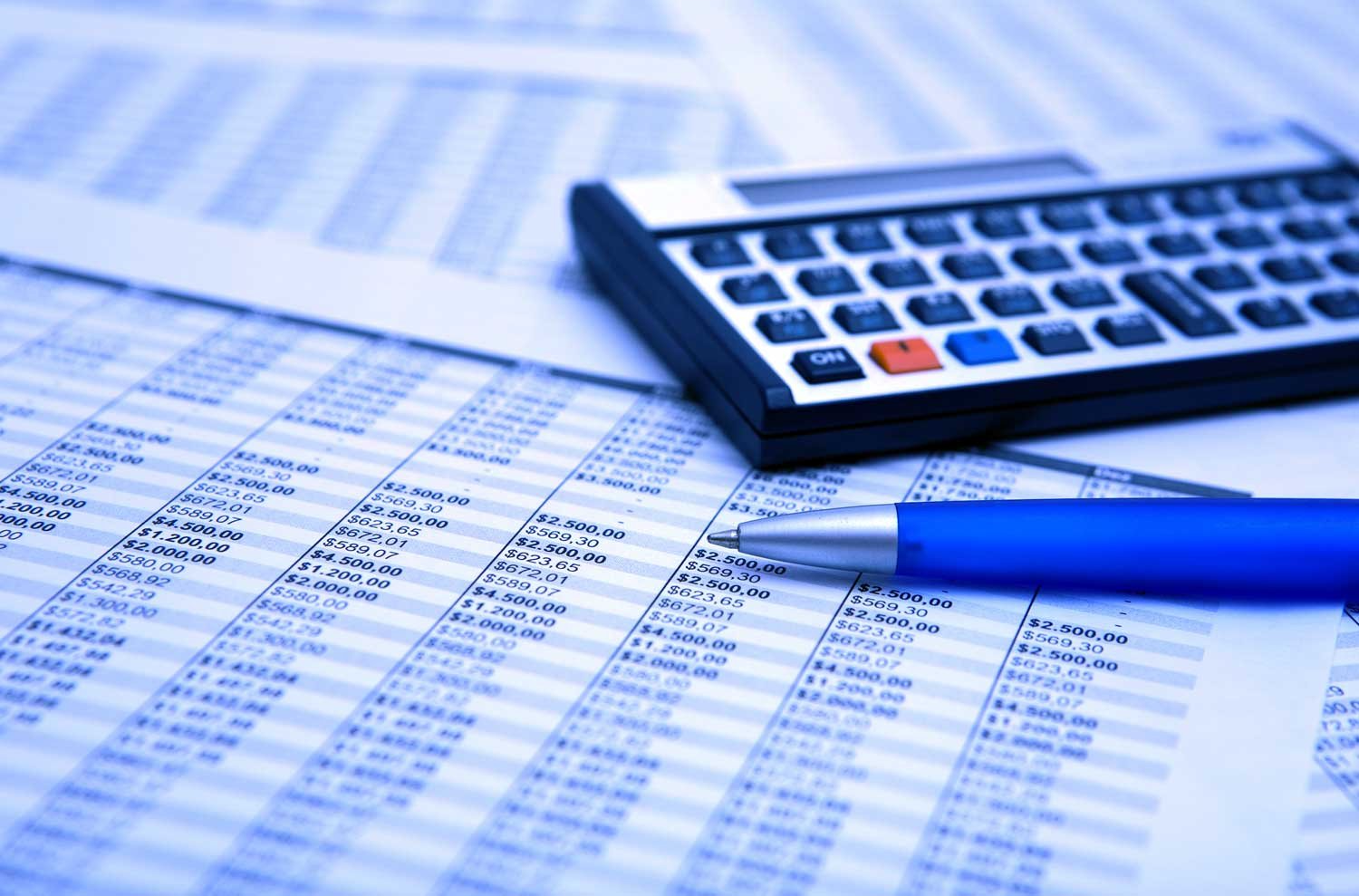 Новодеревеньковский район
«Программная» структура бюджета на 2020 год
Новодеревеньковский район
«Программная» структура бюджета на 2020 год
Новодеревеньковский район
КОНТАКТНАЯ ИНФОРМАЦИЯ
Финансовый отдел администрации Новодеревеньковского района Орловской области
303620,Орловская область , Новодеревеньковский район, пгт.Хомутово,пл.Ленина,1
Тел.(848678)2-19-32 , факс (848678)2-11-35
Новодеревеньковский район
Открытые муниципальные информационные ресурсы
Администрация Новодеревеньковского района
Тел.8(48678)2-13-50
E-mail: novoderevr@adm.orel.ru
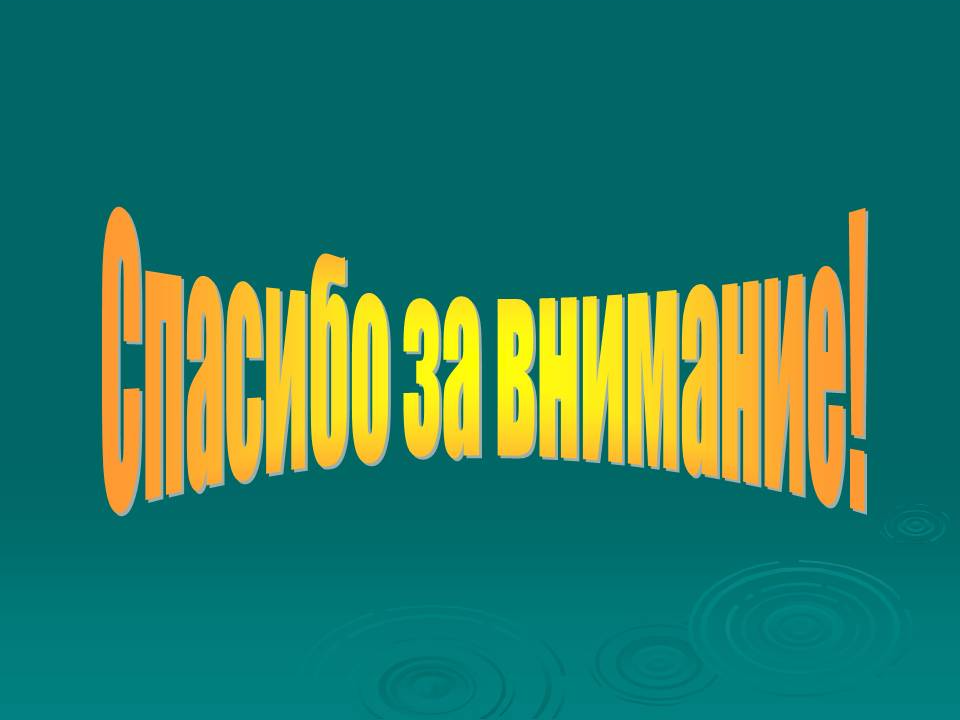 Новодеревеньковский район